Italy
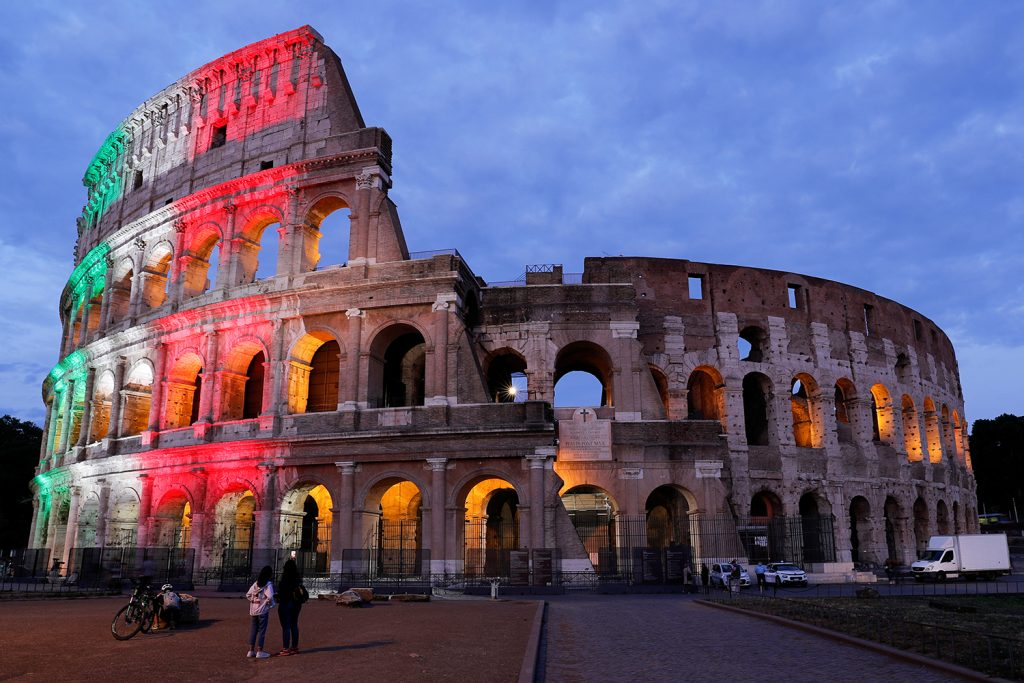 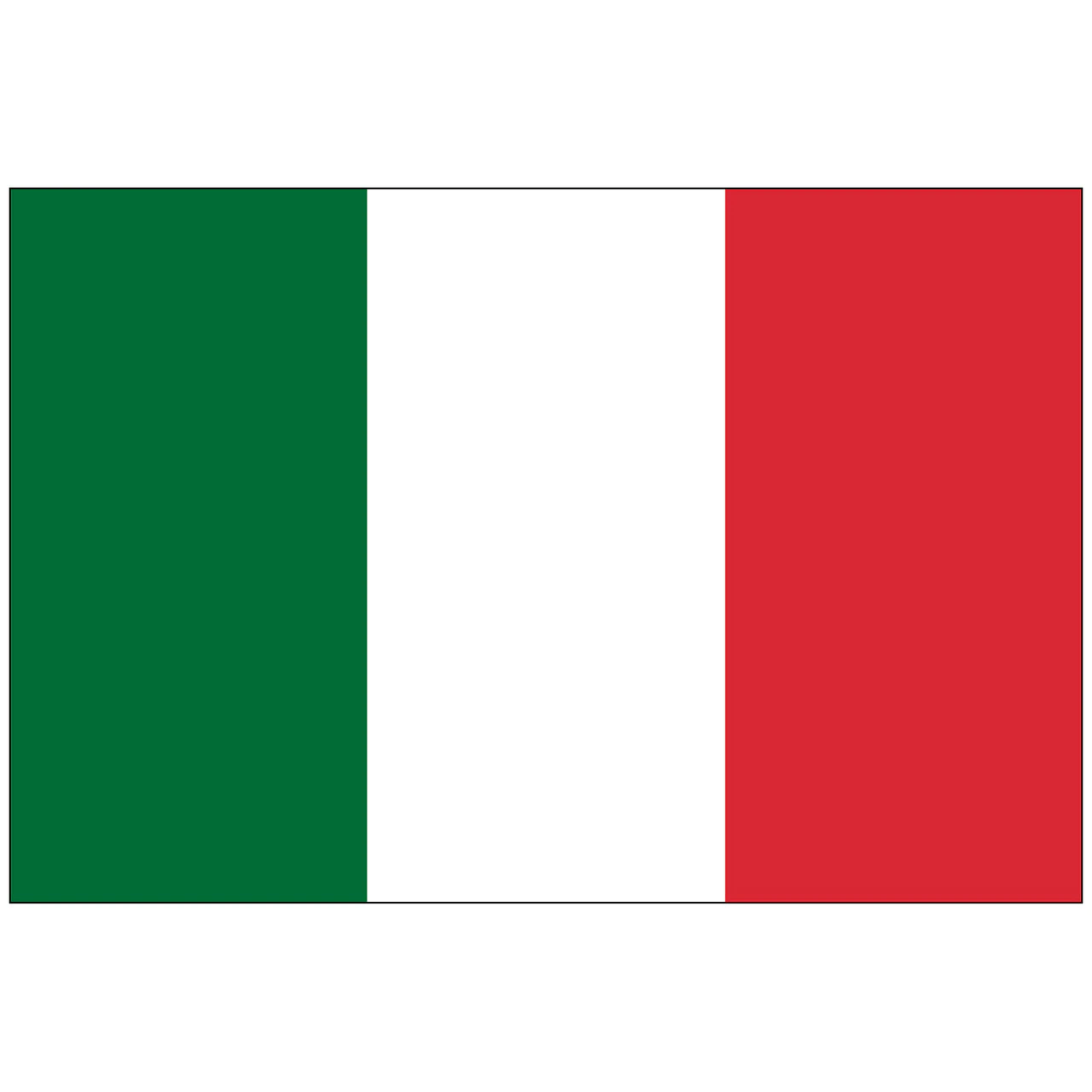 PETER ŠTUBŇA
SLOVAKIA
2020/2021
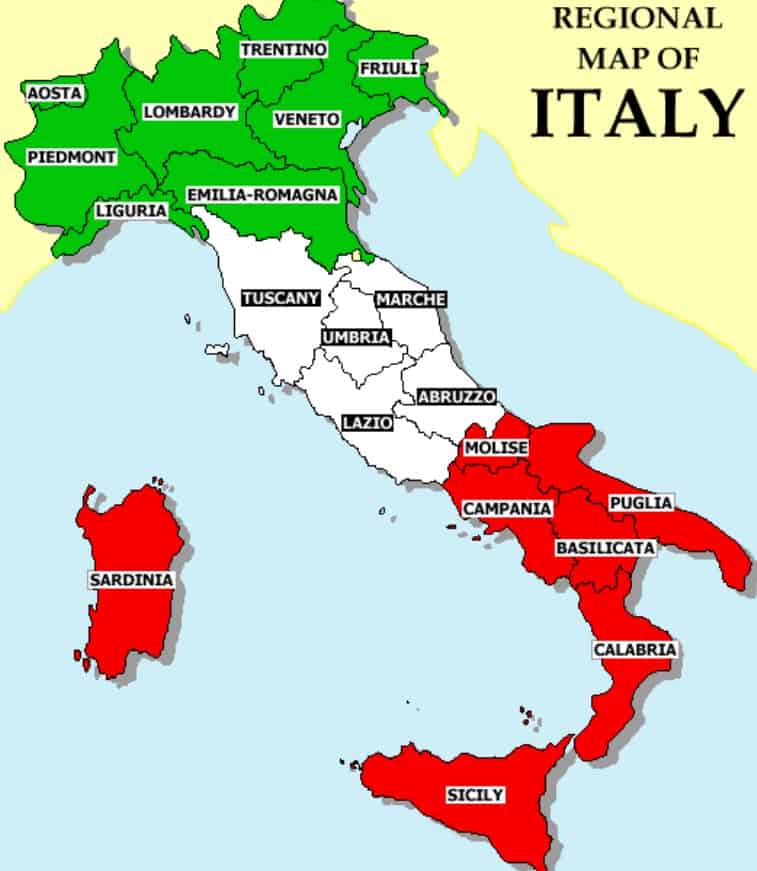 ITALY
The country lies on Apennine peninsula
 Italy is washed by the Ligurian, Tyrrhenian, Ionian and Jadran sea
 In the north there are Alps and huge lakes 
 The capital city is Rome
 Italy has about 60 millions inhabitants
Monte Isola
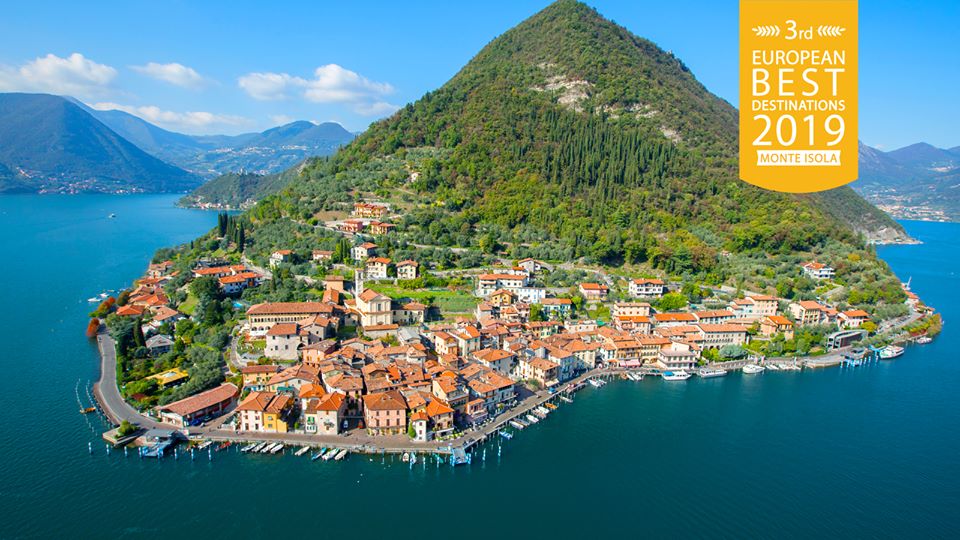 Monte Isola is the most amazing island in a lake I have ever been to
It´s the biggest island in sweet water in Europe
There live about  1770 people in 10 different villages. I find them very friendly, lively and helpful. Every time we come there, they start chatting with us, have a lot of questions, talk about their family...
The hight expendancy is very hight there because of healthy eating habitats. We can see a lot of old people enjoying their active life
We can only get there by ship or helicopter 
A temporary, site-specific work of art by Christo and Jeanne-Claude was installed here in 2016
I always enjoy a wonderful view from Santuario della Madonna della Ceriola on the top of the hill
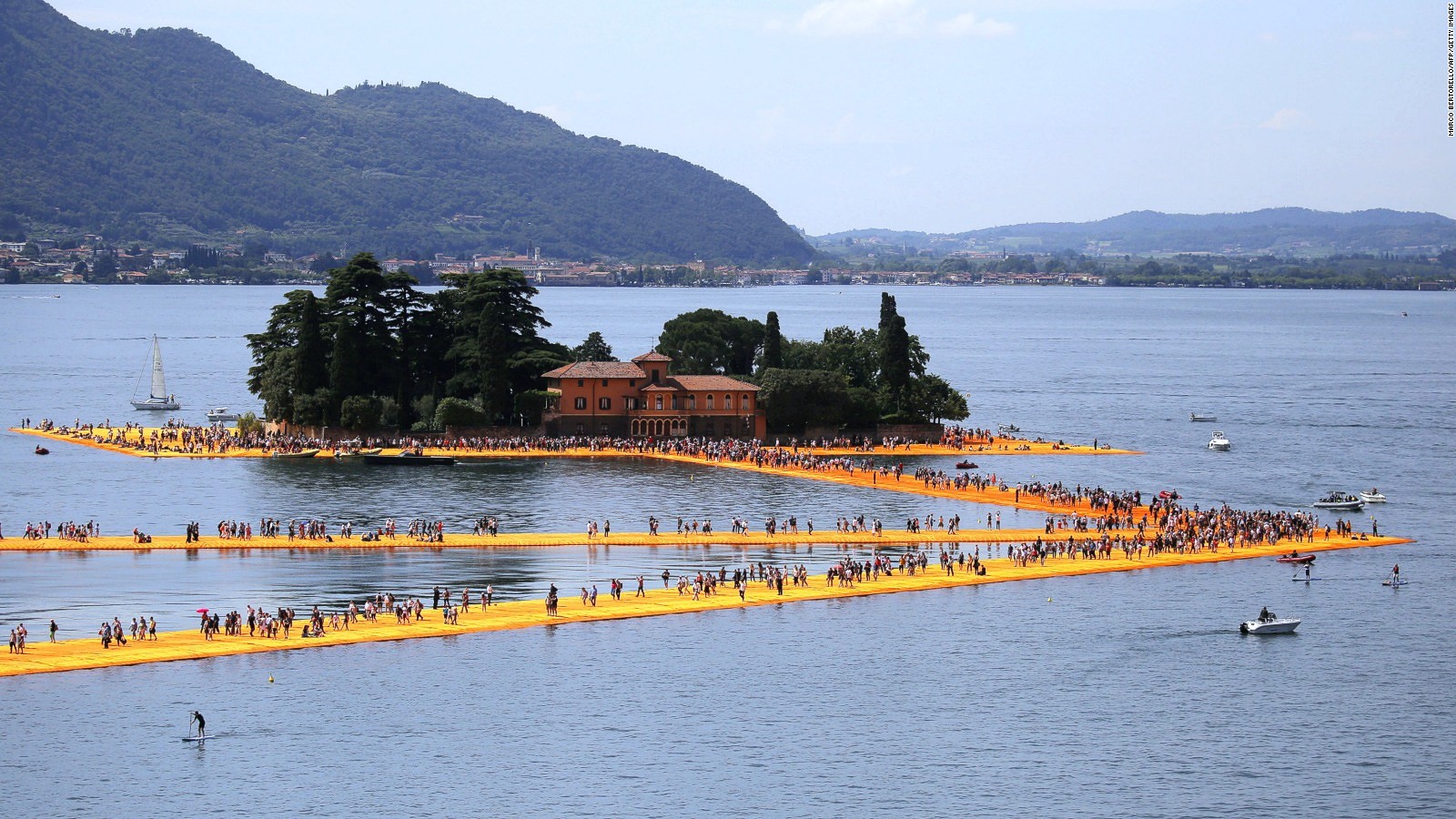 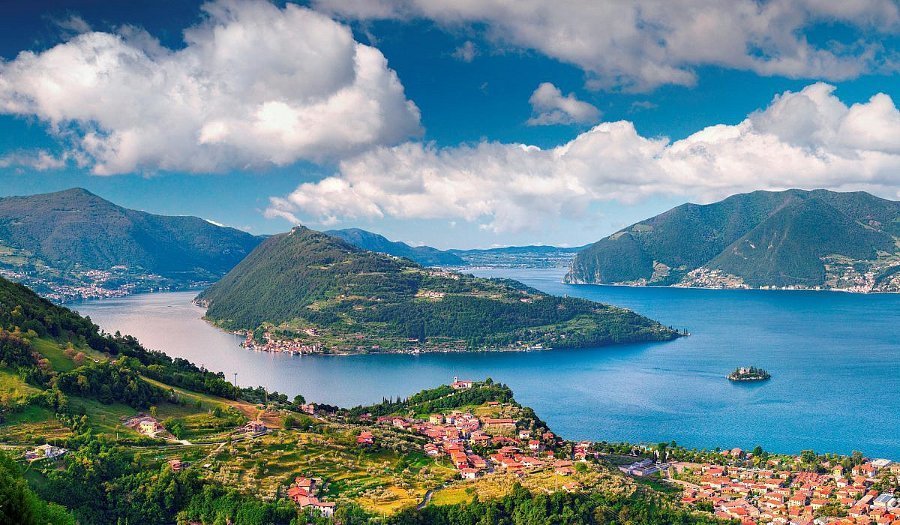 Michelangelo Merisi da Caravaggio
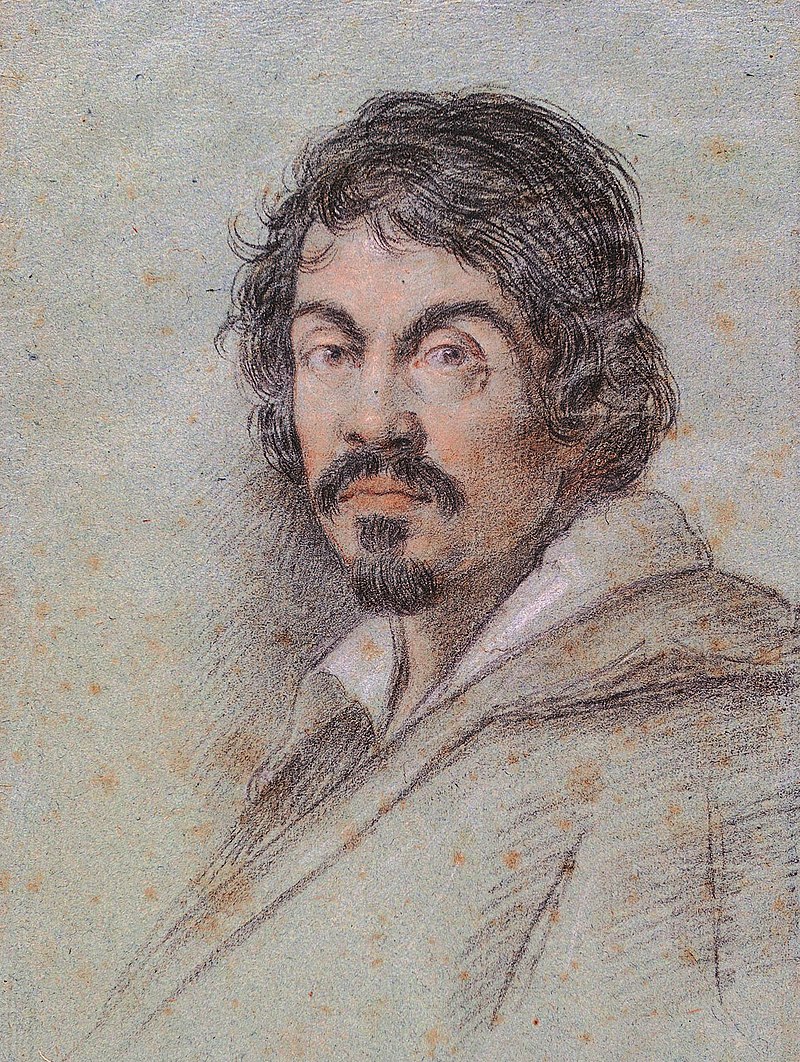 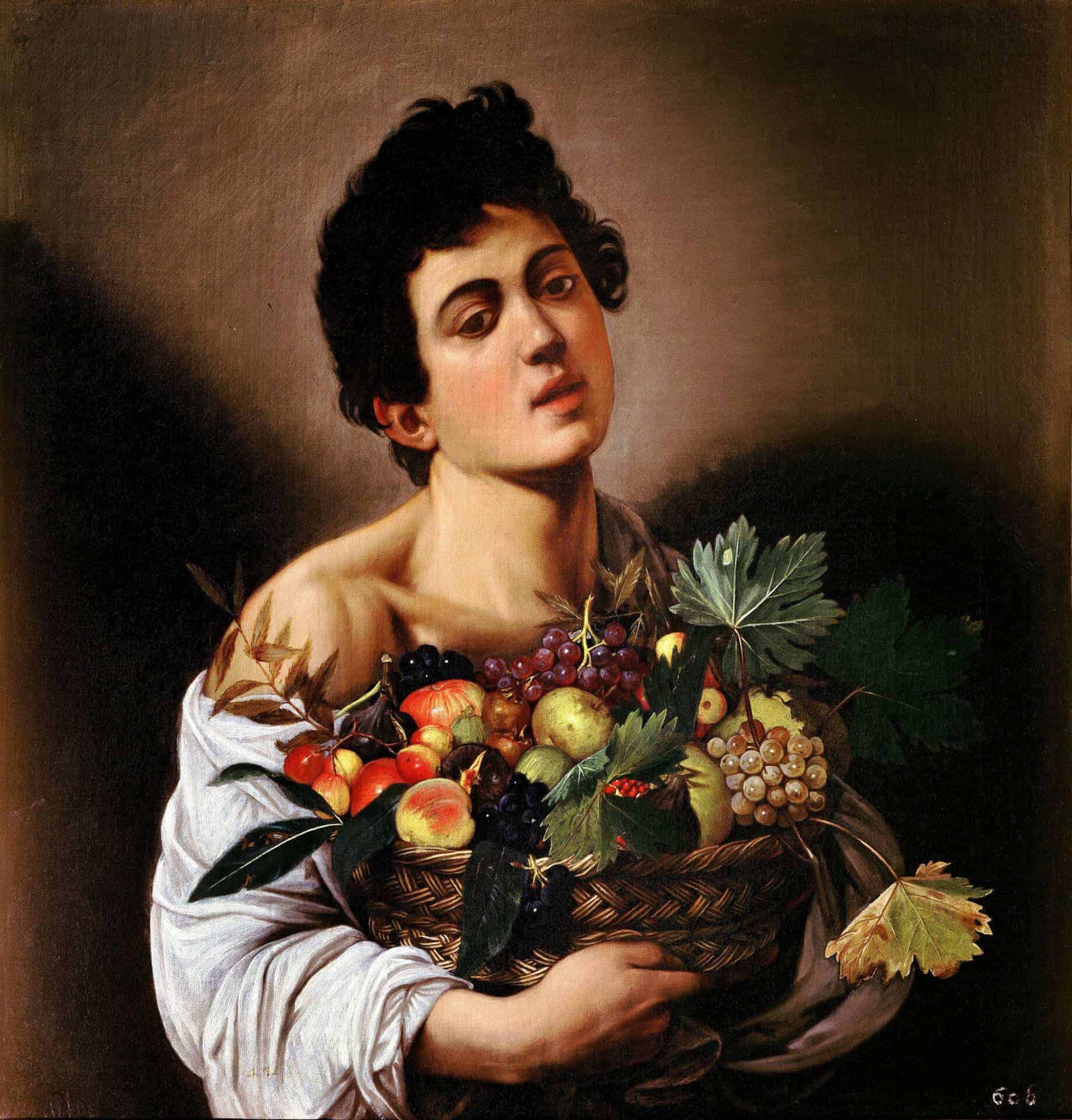 Every year I and my family spend a lot of beautiful moments in our appartment near Milan where was born
Michelngelo´s name comes from Italian countryside Caravaggio, near Milano
He was one of the most important barok painters in Italy
My favourite paiting is Sain Jerome Writing 
He made 80 artworks and I have seen most of them in museums in Bergamo and Milan  
His paintings are sold for record price -$170 milions
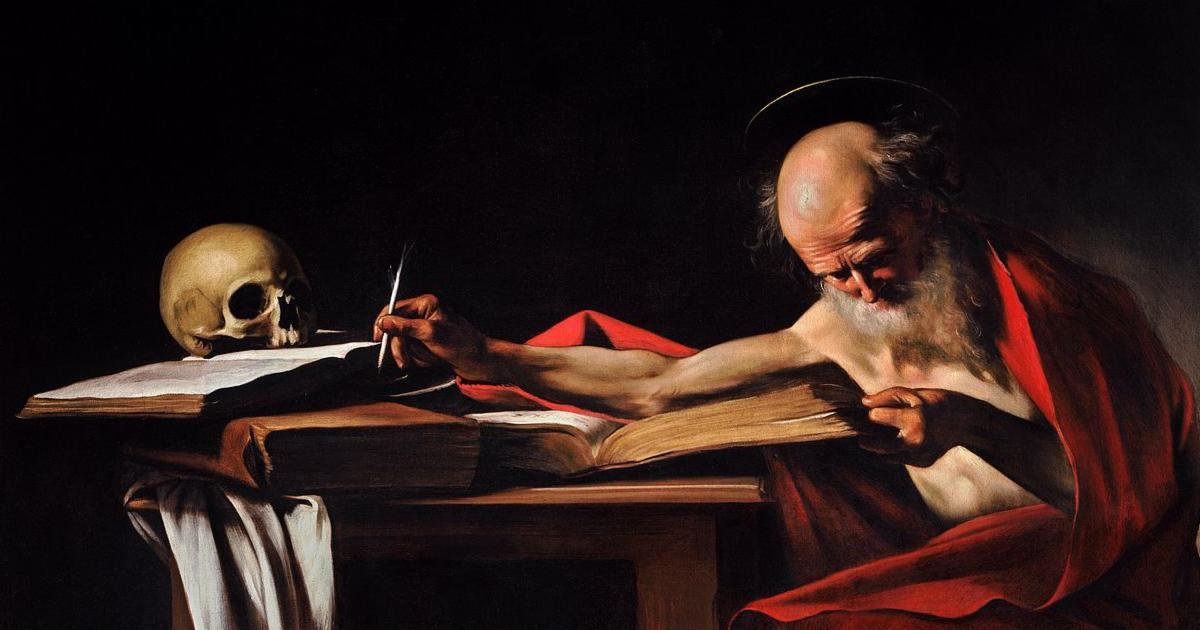 Sicilian FOOD
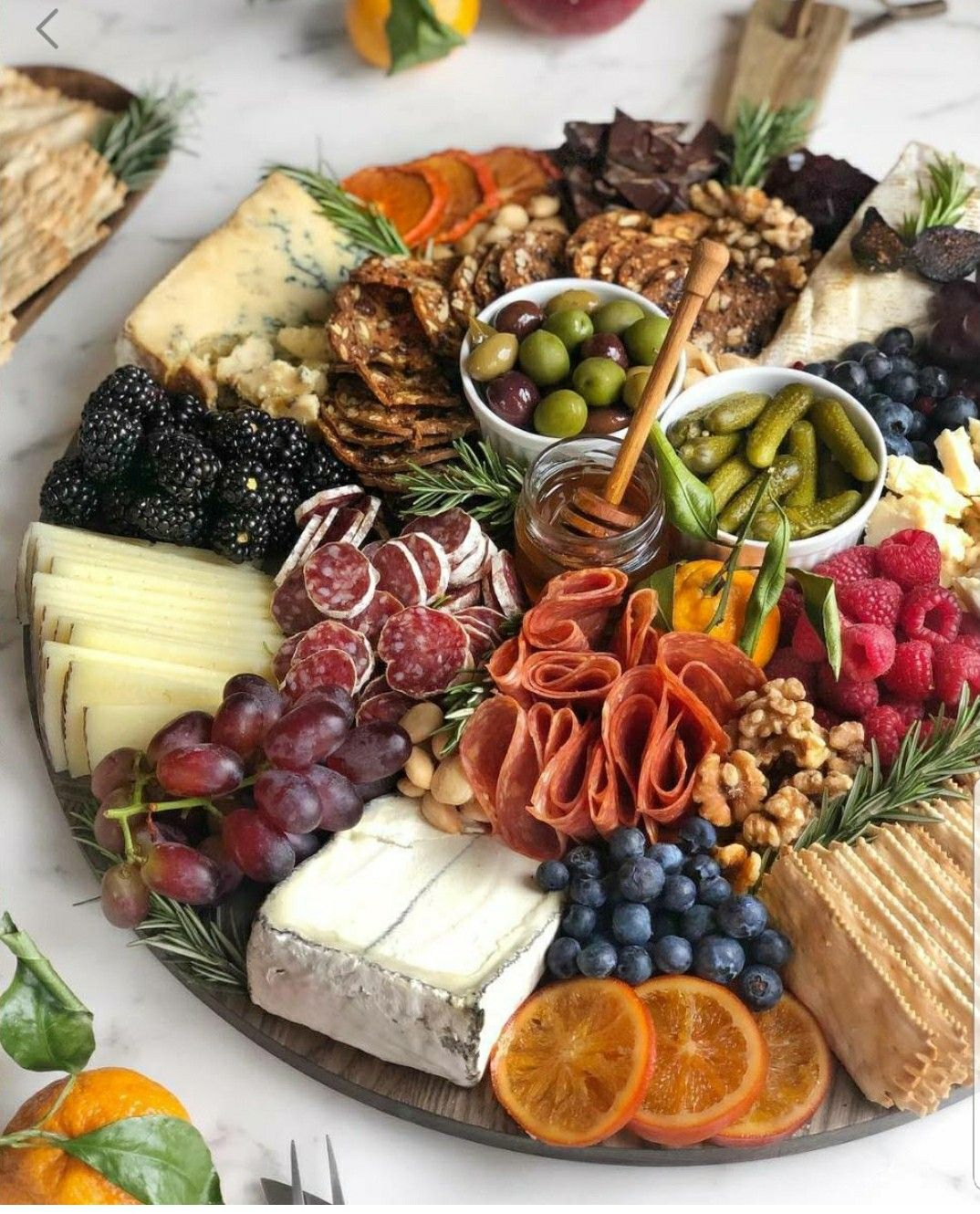 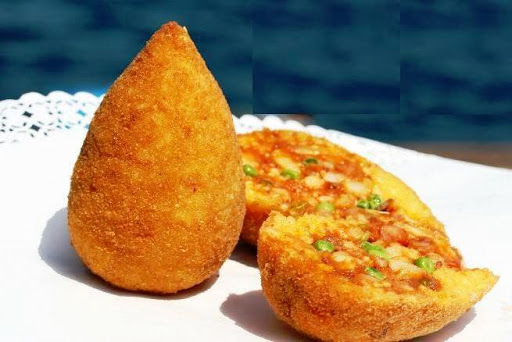 Is the style of cooking on the island of Sicilia
SALT
Italian cuisine is world famous, but I love Sicilian food the best  
 For me it is really tasty, traditional, very unique 
 It shows traces of all cultures that have existed on the island of Sicily over the last two millennia
 Its cuisine has a lot  in common with Italian, Greek, Spanish, Franch and Arab cuisine
I really love this food because it is healthy with its variety of vegetables, seafood and herbs
 If you visit Sicily, you must try their delicious Arancini  
     There exist a lot of kinds of them (ragú, burro, chipolla)
     My favourite one is Ragú - rice, pasta all ragú, peas and beef
Pasta alla Norma - Aubergines, tomatoes, garlic, and ollio di ollive   
 Zuppa di pesce – fish soup is a food made by combining fish or seafood with vegetables and stock
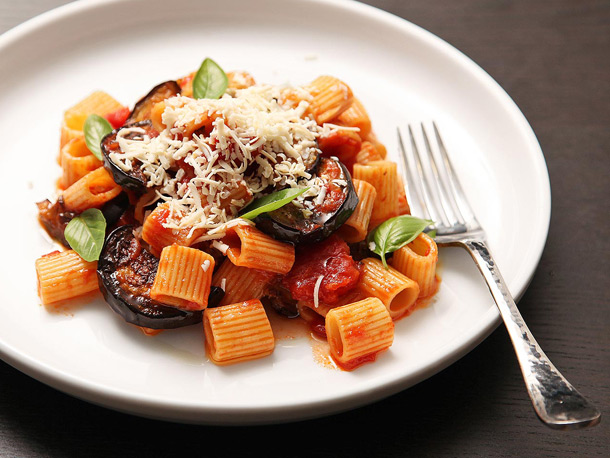 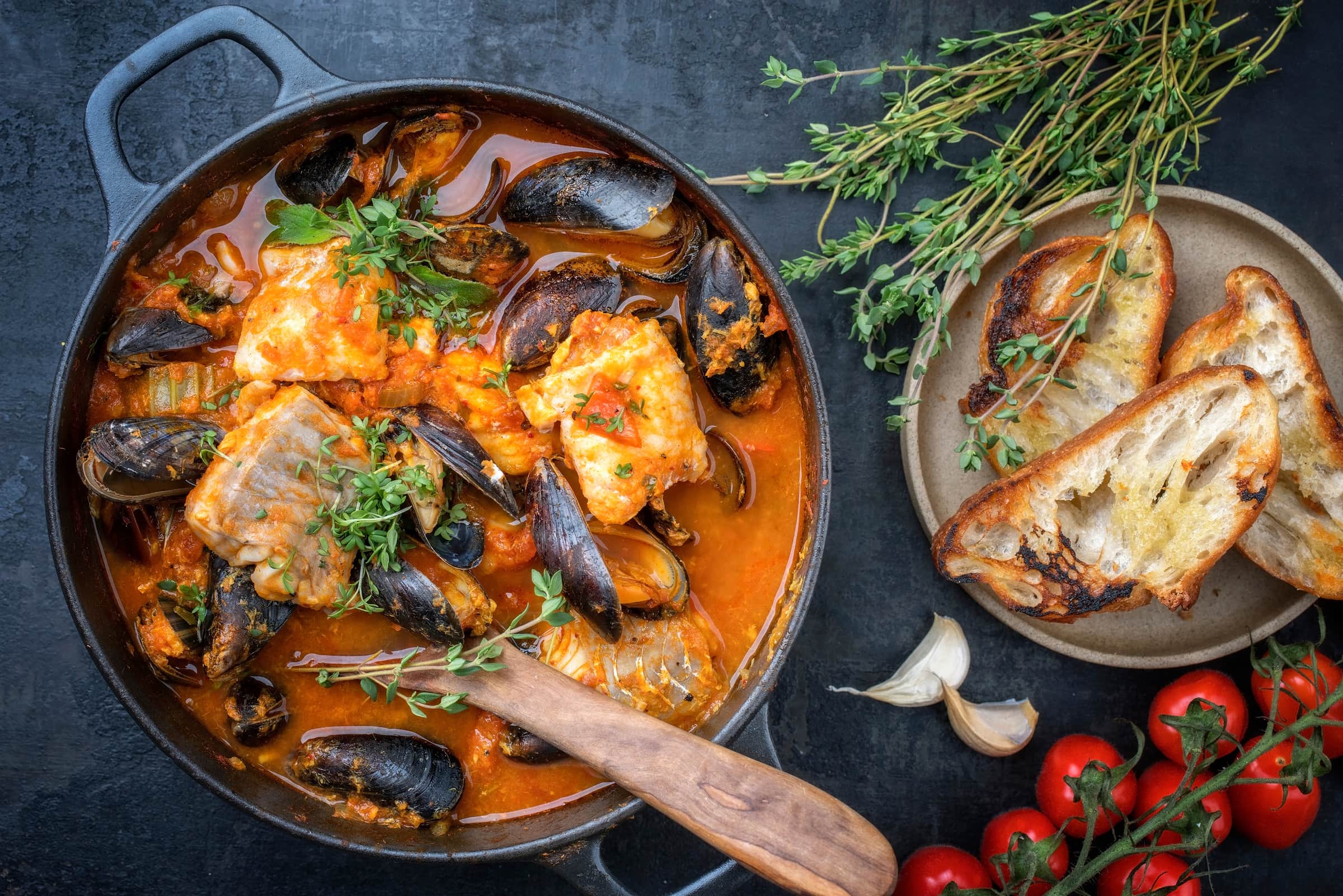 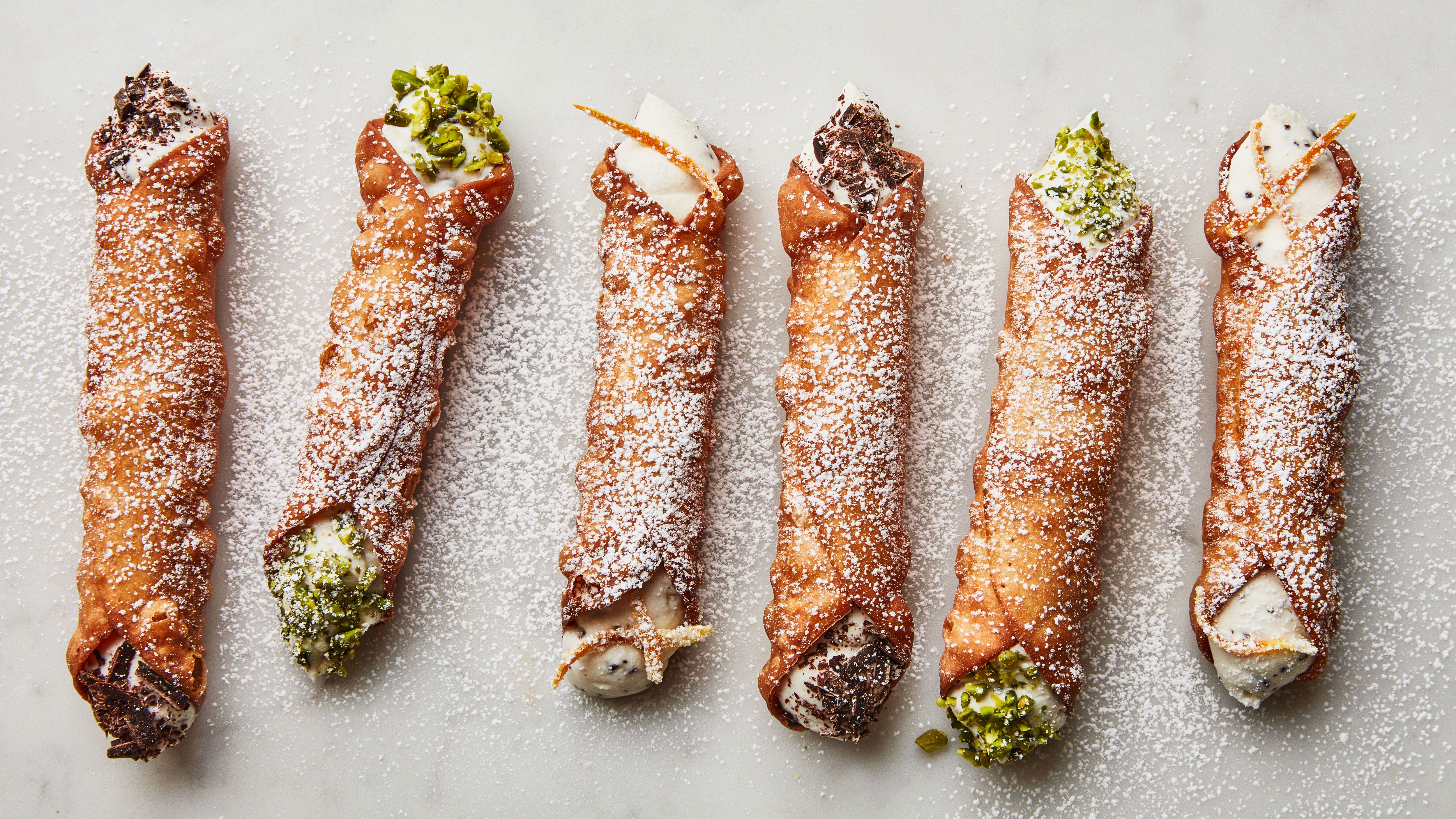 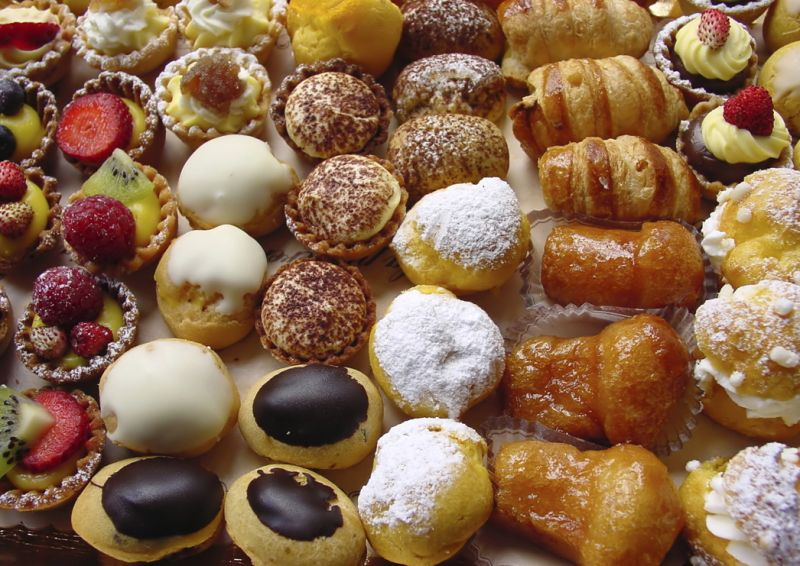 SWEETS
Once I tried their desserts, I have to confess they are masterpieces - I recommend you to taste them all  
Cannoli – are pastries consisting from tube-shaped shells of fried pastry dough, filled with a sweet, creamy filling usually containing ricotta - a staple of Sicilian cuisine
 Cassata - consists of round sponge cake moistened with fruit juices or liqueur and layered with ricotta cheese and candied fruit, a filling also used with cannoli
 Granita con Brioche - Granita is a semi-frozen dessert made from sugar, water and various flavorings
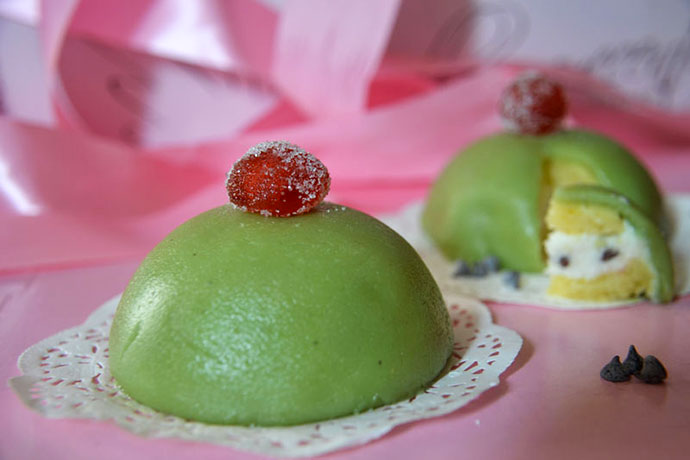 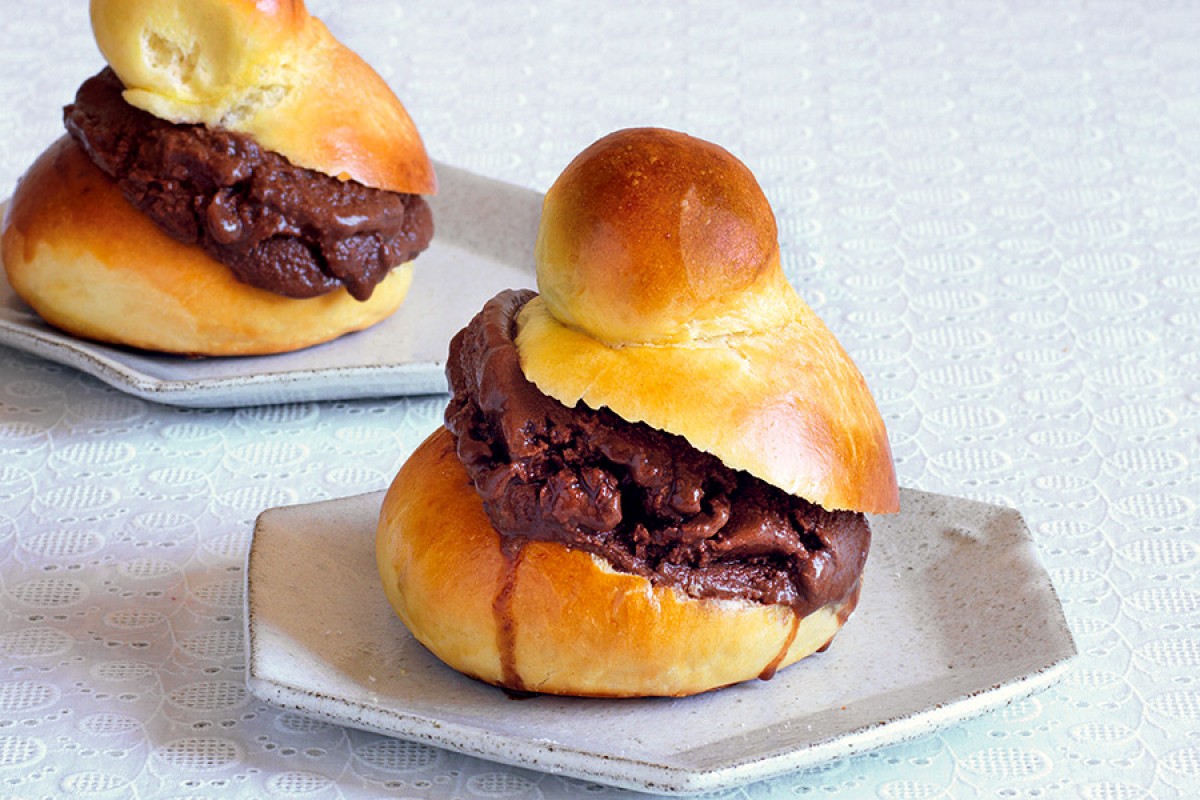 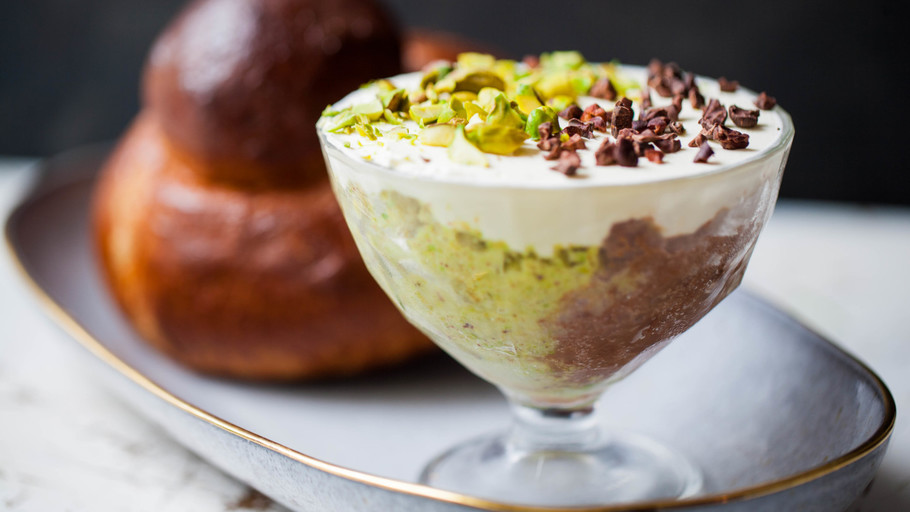 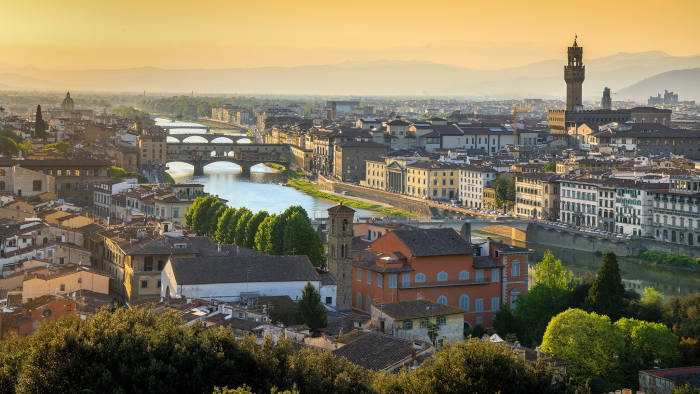 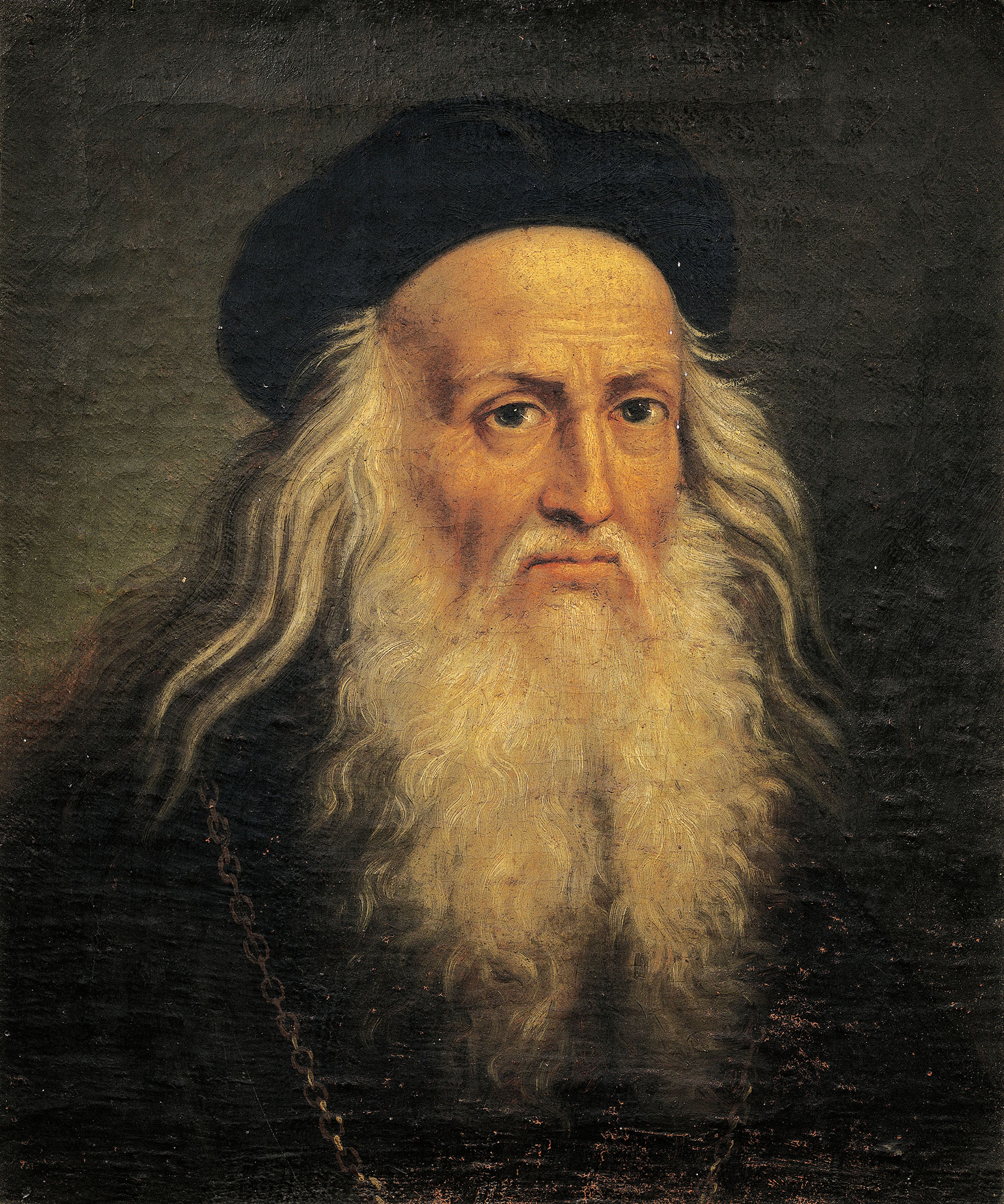 Florence
As I see it, Florence is  breath-taking  
Florence was a centre of medieval European trade and finance and one of the wealthiest cities 
Leonardo da Vinci was born near Florence and he operated there 
Here one can admire the famous statue of David by Michelangelo
I have spent  hours and hours visiting its beautiful museums and walking in its historical streets 
In Florence there are 3 museums dedicated to Leonardo Da Vinchi but my favourite one is Leonardo International Museum because we can touch and try all his excellent inventions. We can see how they work, how they are used nowadays
Without any doubts, it is worth of your time
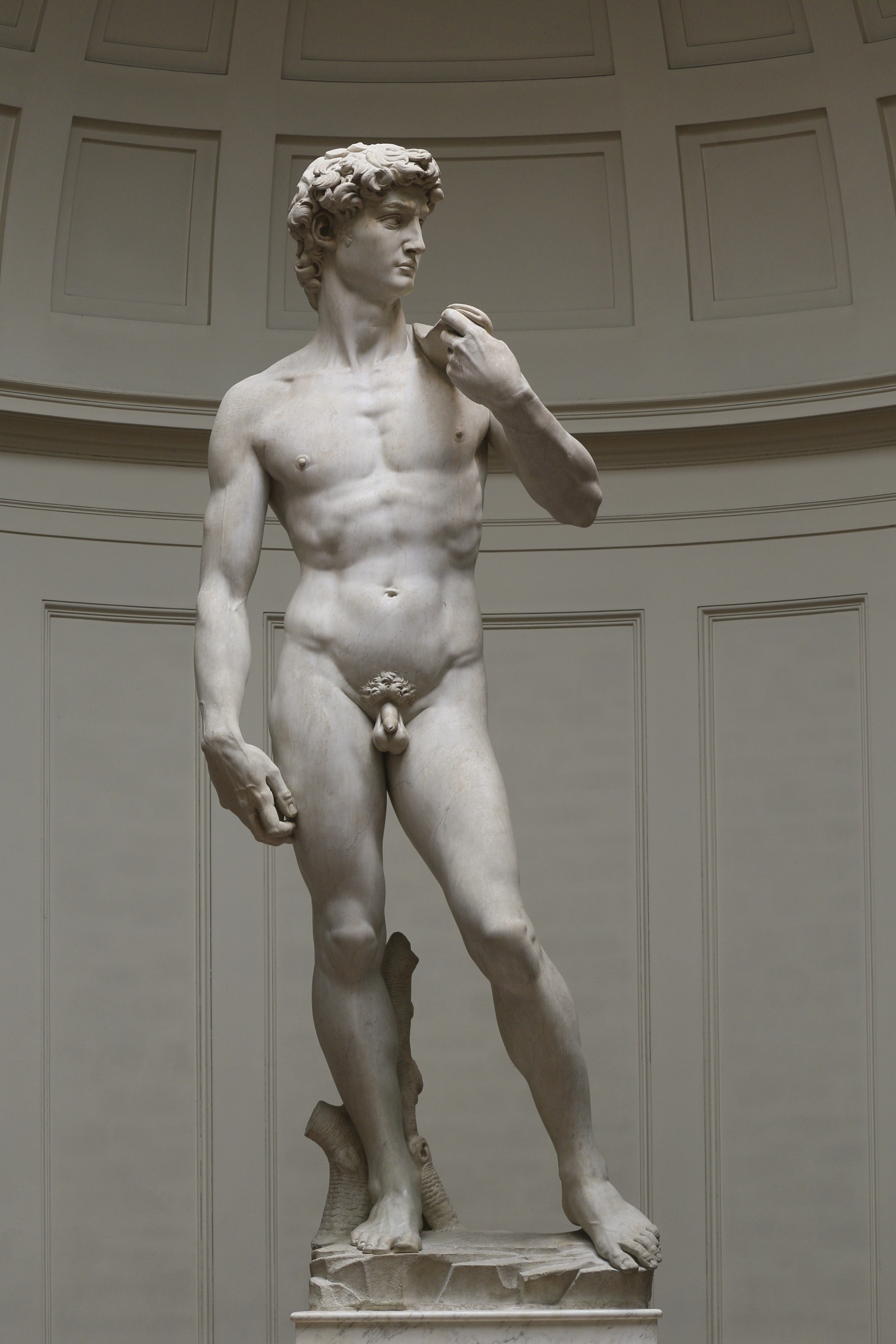 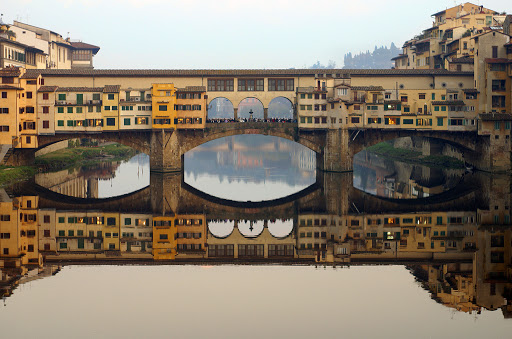 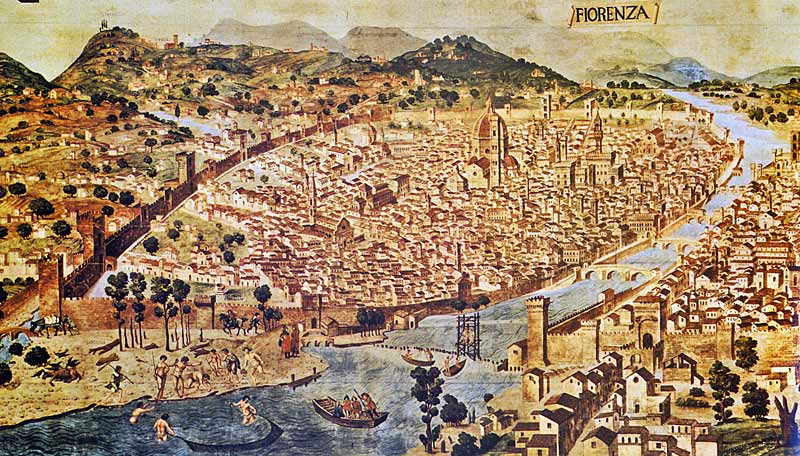 Sports
F1
Football
All Italians love football and the best football players are the national heroes 
 The official first team was Fiorentina in 16 century 
In this time the best team is Juventus
F1 is the second most popular sport in Italy and I am its big fan 
 We can date the start of F1 in 1920s-1930s 
 Italians have one of the best  companies Ferrari
 Typical circle in Italy is Monza and for me to join the even was one of the best experience in my life
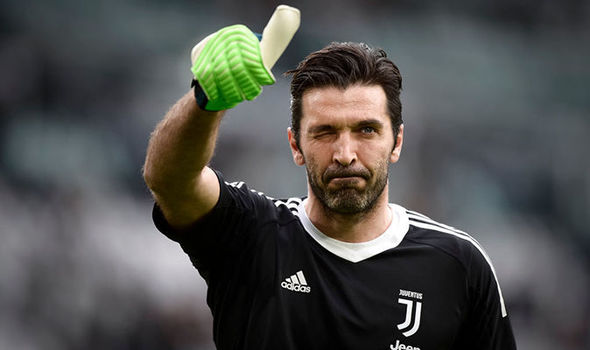 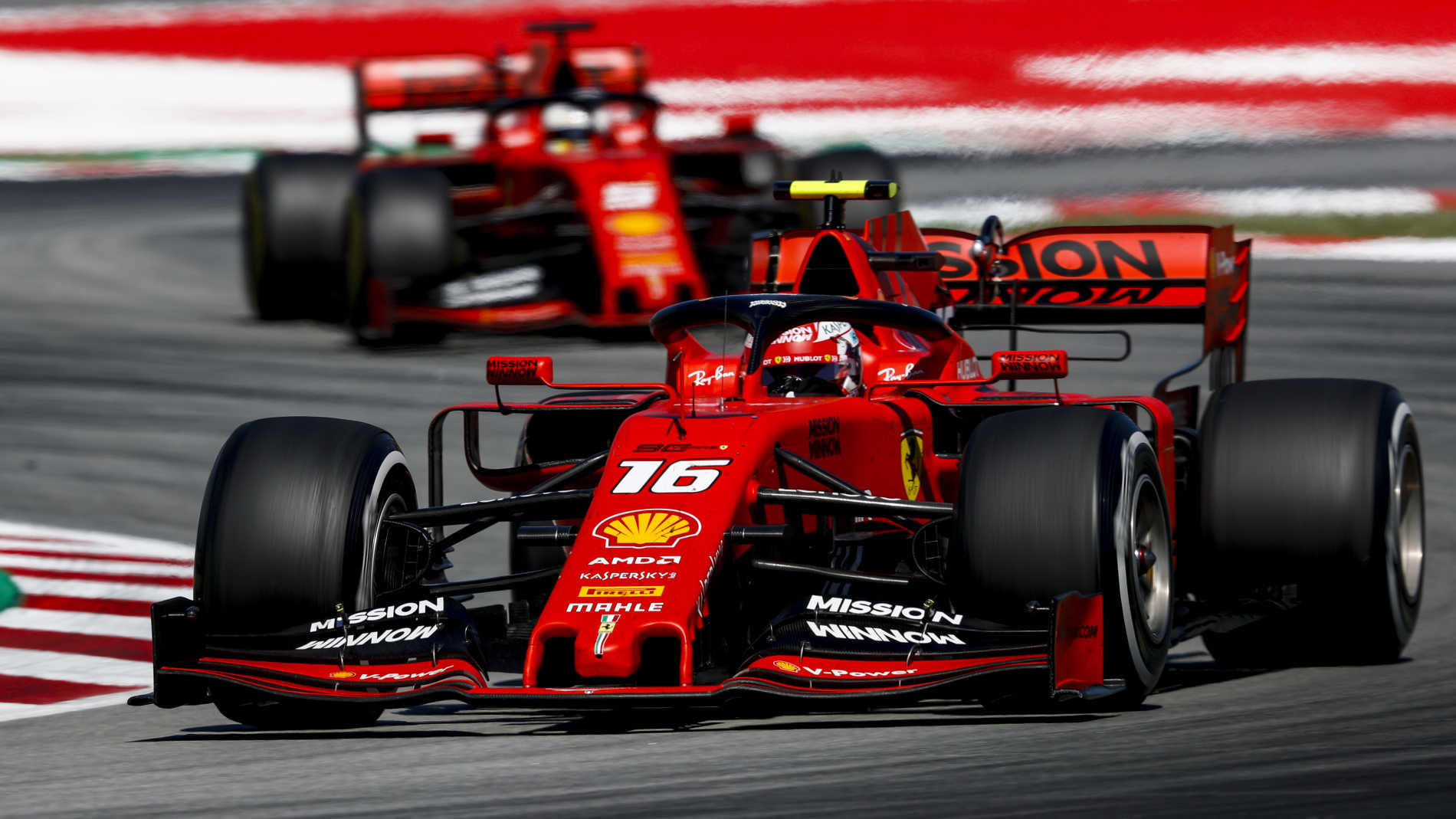 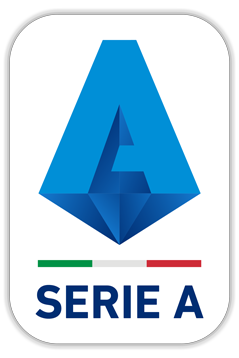 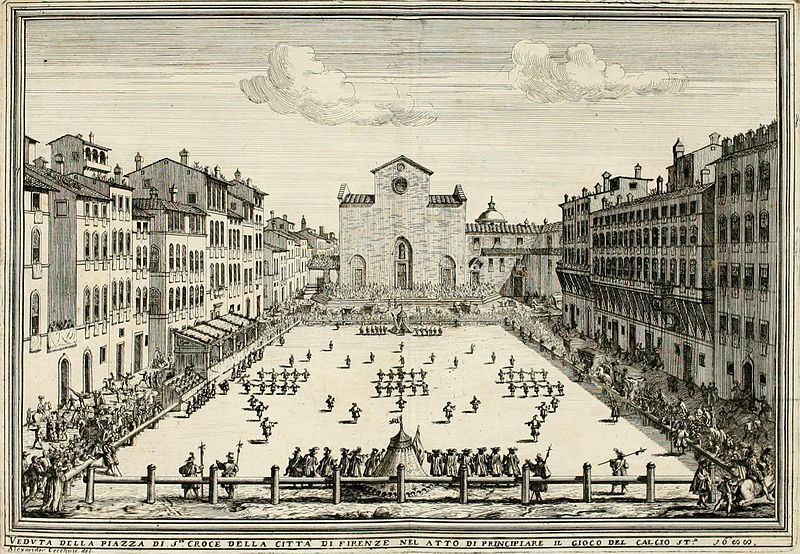 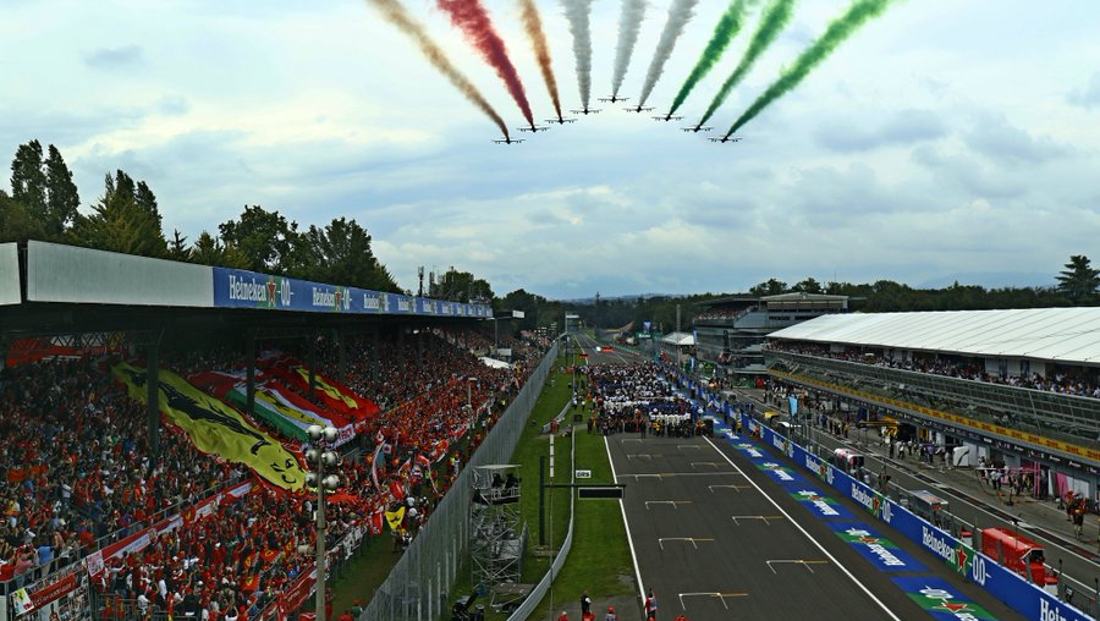 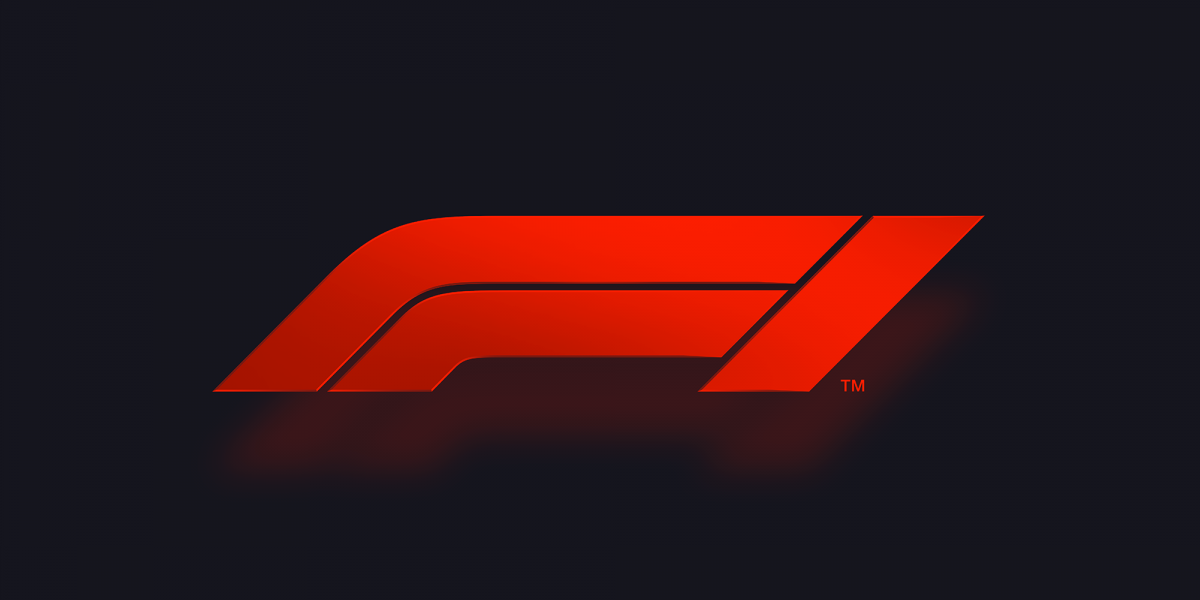 Resources
https://en.wikipedia.org/wiki/Wiki
https://www.formula1.com/
https://www.tripadvisor.com/Tourism-g187895-Florence_Tuscany-Vacations.html
https://www.greatitalianchefs.com/features/10-best-sicilian-dishes
https://www.nationalgallery.org.uk/artists/michelangelo-merisi-da-caravaggio
http://www.legaseriea.it/en/serie-a/league-table
https://www.visitmonteisola.it/en/
https://www.tripadvisor.sk/Attraction_Review-g194783-d246676-Reviews-Lago_d_Iseo-Iseo_Province_of_Brescia_Lombardy.html
https://www.britannica.com/place/Italy
THANK YOU FOR YOUR ATTENTION
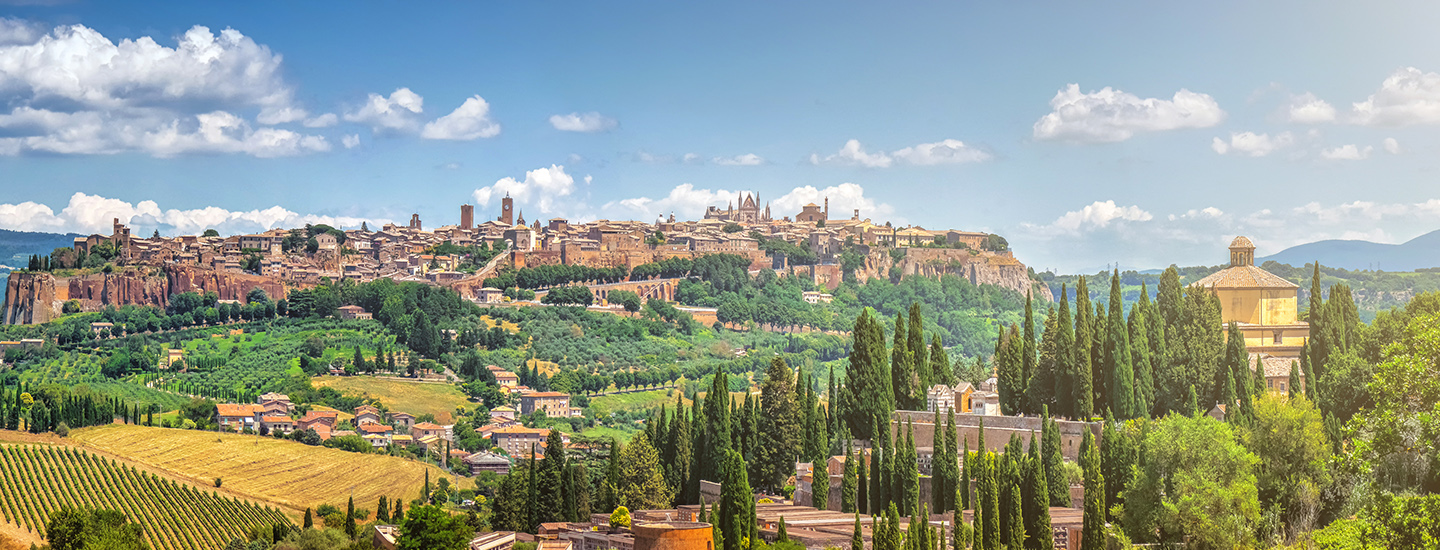